Zahraniční platební operace
Mezinárodní platební styk
Provádění plateb (platebních transakcí) s cizím prvkem v subjektu operace
Tuzemec (rezident)
Cizozemec (nerezident)
Tuzemská platební instituce – osoba oprávněná poskytovat platební služby na základě povolení k činnosti platební instituce uděleného ČNB
Zahraniční platební instituce  -                   EEA 
					                   třetího státu
Právo platebního styku
Mezioborový charakter = finanční právo, občanské právo, mezinárodní právo soukromé, mezinárodní právo veřejné
Právo platebního styku – vnitrostátní, unijní, mezinárodní
Vzájemné prolínání, řetězení, harmonizace, unifikace
Soft law: obchodní zvyklosti, uzance np. = Jednotné zvyklosti a pravidla pro dokumentární akreditivy, další pravidla Mezinárodní obchodní komory v Paříži (ICC) 
Režimy mezinárodních plateb – viz právo mezinárodního obchodu (např. Rozehnalová, Naděžda Právo mezinárodního obchodu. Brno: MUNI 2001, str. 381 a násl.)
Mezinárodní dohody v platebním styku
platební dohoda
                                                   smluvní              obchodní dohoda
Platební styk                                             
                                                   volný
Platební dohody
Mezivládní smlouvy 
Dohody centrálních bank …
Dohody provozovatelů platebních systémů 

Platební dohody clearingové
Platební dohody barterové 
Platební dohody negativní – potvrzení úmyslu volného platebního styku
Volný platební styk
Neexistence specifických dohod o pravidlech vzájemného platebního styku
Dohoda účastníků transakce na formě a měně
Volně směnitelné měny  - výlučně
Cizí měny
Volně směnitelná měna
= taková měna, za kterou může kdokoli volně nakupovat cizí měnu a kterou může použít při zahraničních platebních transakcích 
Čl. VIII dohody o MMF (37/2010 Sb.m.s. změna českého překladu dohody o MMF):
Zákaz ukládání omezení platů a převodů v rámci běžné platební bilance
Zákaz podílnictví na diskriminačních měnových opatřeních 
Zákaz praktikování systému plurality měnových kurzů
Závazek  k odkupu zůstatků vlastní měny
167 členů (188)
Praxe: EUR, USD, AUD, JPY, GBP, CND
Viz: www.imf.org
Základní formy mezinárodního platebního styku
Placení v hotovosti
Hladké platby
Peněžní poukázky
Nebankovní platby
Dokumentární platby
Směnky
Šeky
Platební karty
Hladké platby
Volná úhrada nevázaná na podmínky nebo protiplnění ze strany platební instituce prováděná na základě příkazu k úhradě plátce.
Korespondenční styk platebních institucí 
PI odepíše částku z účtu plátce …
PI žádá korespondenta o vyplacení, připsání … částky:
z nostro účtu 
z loro/vostro účtu 
Platební (bankovní) cesta – řetězení korespondence – zvýšené náklady
Komunikační cesta: telekomunikační systém SWIFT
SWIFT
Society for Worldwide Interbank Financial Telecommunication
https://www.swift.com/
Sídlo: La Hulpe (B)
Založena 1973
Nezávislá společnost vlastněná zúčastněnými institucemi
Přenos dat, jiných informací  a jejich uchování 
Registrační autorita pro formát IBAN = International Bank Account Number
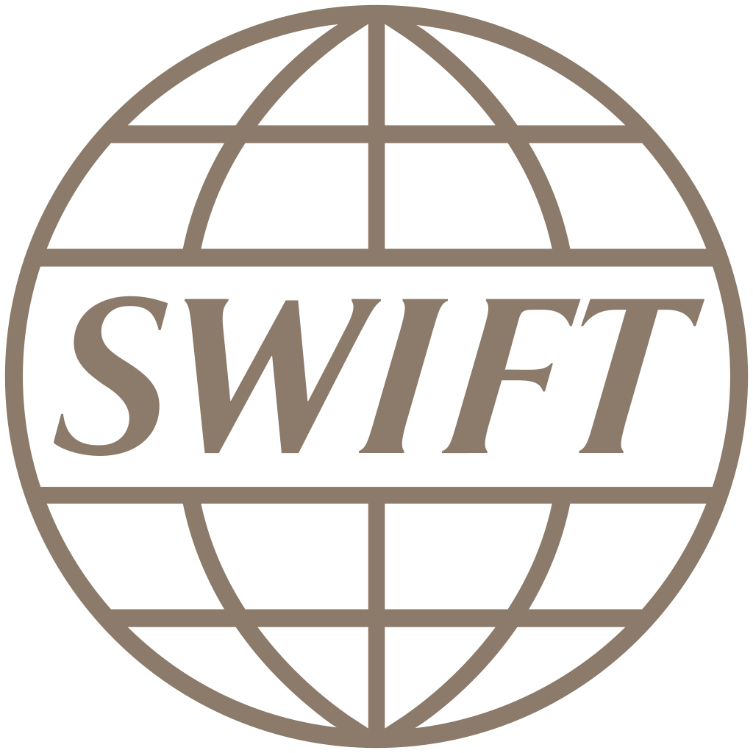 Swiftová adresa - BIC
ISO 9362
BIC = Business (Bank) Identifier Code = 8 až 11 místný údaj
Kód banky  (alf 4) = KOMB
Kód země (alf 2 – ISO) = CZ
Kód místa, sídla uživatele (alf-nr 2) = PP
Kód pobočky (alf-nr 3)
Peněžní poukázky 1
Mezinárodní peněžní poukázka
Česká pošta:
Poštovní poukázka Z/C - Nástroj mezinárodního platebního styku pro převod peněžních částek v režimu "hotovost - hotovost"(u zahraničního poskytovatele). 12 zemí – BY, BG, FR, IT, LT, LV, HU, MC, PL, RO, UA, VN. Maximální výše v ekvivalentu USD nebo EUR k CZK. https://www.ceskaposta.cz/sluzby/platebni-a-financni-sluzby-zahranici/postovni-poukazka-z-c#popis
Peněžní poukázky 2
b) Poštovní poukázka Z/A - Nástroj mezinárodního platebního styku pro převod peněžních částek v režimu "hotovost - účet" (v zahraniční bance). Lze použít do 4 států: BY, BG, HU, PL. https://www.ceskaposta.cz/sluzby/platebni-a-financni-sluzby-zahranici/postovni-poukazka-z-a
Peněžní poukázky 3
EUROGIRO – služba Poštovní spořitelny. Úhrada poukázané částky v hotovosti nebo z účtu. Výplata v hotovosti nebo připsání na běžný účet. Použitelné v DE, SK, CH, PT, HU, HR, CN, RO, GR, ES, TR, BS, FR.
Hybridní poukázky
V sítích korespondentských bank 
International Money Order
World Money Order
Global Money Order
Nebankovní převody
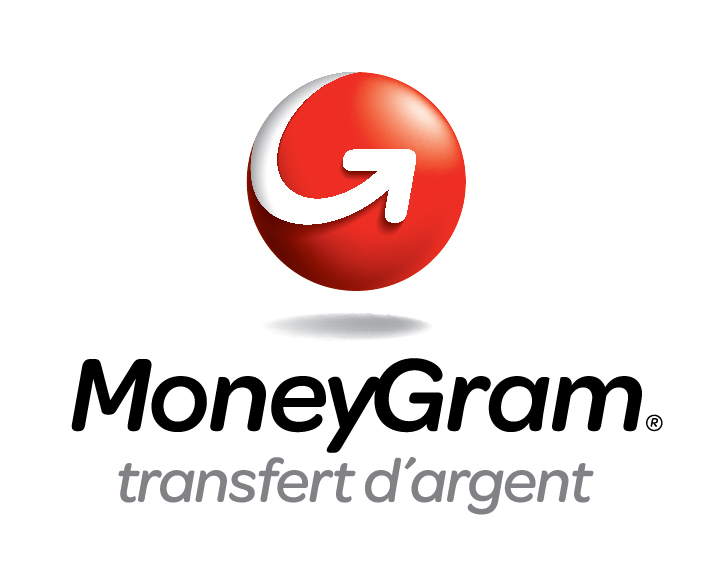 Nebankovní převody
Nebankovní platební instituce
Složení hotovosti u „obchodního agenta“ A, identifikace plátce, identifikační znaky příjemce, převodní kód 
Plátce sdělí příjemci
Příjemce u „agenta“ B, totožnost, převodní kód, konvertovaná hotovost  
Rychlé, ale drahé!
https://www.ceskaposta.cz/sluzby/platebni-a-financni-sluzby-zahranici/prevody-penez#westernunion